IGCSE GEOGRAPHY 0460: 3.4 TOURISM
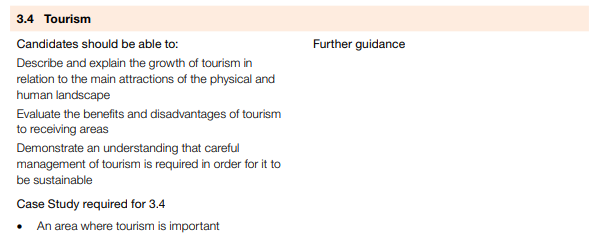 IGCSE GEOGRAPHY 0460: 3.4 TOURISM
Human Attractions
Tourism is when a person travels to another destination for more than 24 hrs but less than one year
Domestic tourism - own country
International  tourism - another country
Historical Sites:
Great Wall of China
Machu Picchu, Peru
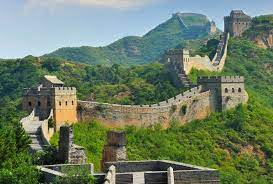 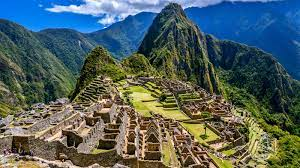 Reasons for Growth 

Increased Income: Growing wages and job opportunities, especially in countries like China, result in higher disposable income, enabling more spending on holidays.

Accessible Air Travel: Diverse airline options, larger planes, and budget carriers reduce flying costs, making travel more affordable.

Online Booking: The internet allows direct flight and holiday booking, enabling cost comparisons and eliminating the need for traditional travel agencies. internet, social media etc. bring awareness of foreign destinations, booking of last-minute holidays 

Extended Leisure Time: Longer holidays, weekends, and reduced travel time, combined with longer life expectancy, encourage exploration, especially among retirees in the "grey market" for travel.

Built attractions: such as theme and water parks. E.g. Global Village, Dubai. Attractions such as music festivals, sporting events etc
Entertainment Districts:
Times Square, USA
Tokyo Disneyland, Japan
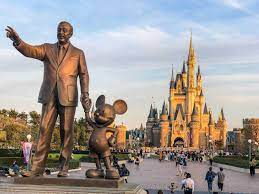 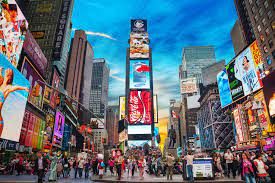 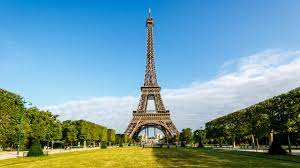 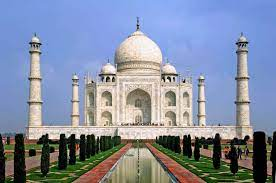 Architectural Marvels:
Eiffel Tower, France
Taj Mahal, India
Physical Attractions
Natural Wonders:
Grand Canyon, USA
Victoria Falls, Zambia/Zimbabwe
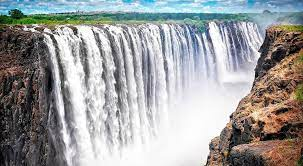 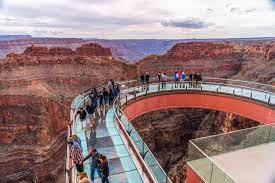 Beaches and Islands:
Maldives
Bora Bora, French Polynesia
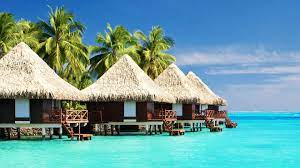 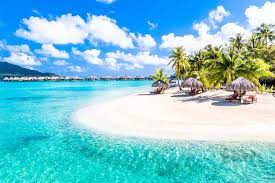 IGCSE GEOGRAPHY 0460: 3.4 TOURISM
IGCSE GEOGRAPHY 0460: 3.4 TOURISM
CASE STUDY: JAMAICA
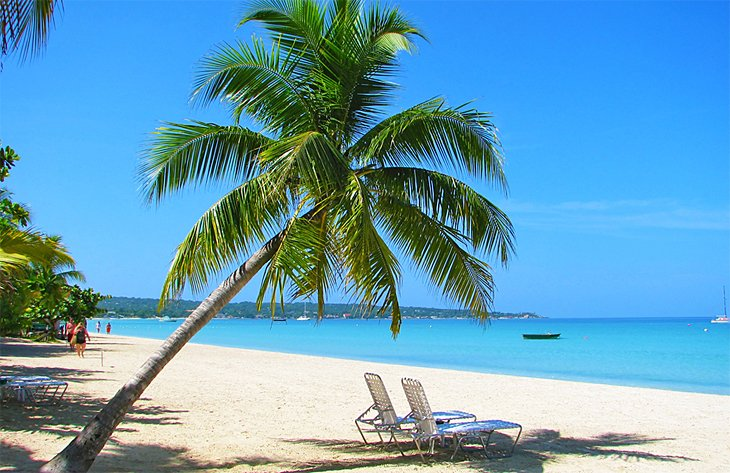 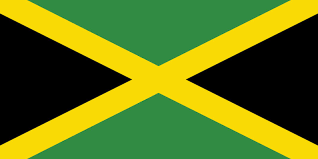 The Importance of Tourism 

➔ 2022, more than 50% of Jamaica’s economy is in tourism. 
➔ One in four Jamaicans are employed in tourism - within hotels, running restaurants, gift shops and tour guides. . 
➔ 3.3 million tourists visited Jamaica in 2022

In addition, areas that receive many tourists tend to develop quicker: new building developments, larger ports for boats and cruise ships, some transport links between cities and nearby towns.
Context: Jamaica is a small Caribbean island between North and South America. It is in the middle of the Caribbean sea. 

Kingston: Capital city of Jamaica. Two airports, many new hotel developments, as well as museums celebrating local heroes such as Bob Marley and Usain Bolt.

Montego Bay: Popular tourist resort, attractive for its sandy beaches. Tourists can partake in water sports, sea fishing or sunbathing! The region has many cultural attractions and extremely accessible to visitors both staying on the island and those visiting for the day from cruise ships.
IGCSE GEOGRAPHY 0460: 3.4 TOURISM
Management of Tourism: Tourism has become so large-scale in so many parts of the world that it needs to be managed
Ecotourism
Involves small groups exploring unique environments like coral reefs, rainforests, remote mountains, Antarctica, and conservation areas. Community-based tourism is gaining traction in fragile environments, fostering local benefits and employment. 
Ecotourism in Bhutan 

Initially, only 2500 foreign visits allowed. Tourists travel in groups with approved operators, paying a daily $200 surcharge. This fee offsets carbon footprint, supports local upskilling, and preserves Bhutan's heritage and scenery.
Sustainable Tourism 
Tourism must balance present enjoyment with future preservation. In a world of limited resources, its impact is a concern. Awareness is growing, prompting calls to:
Minimize air travel, stay longer
Embrace slow travel
Opt for local accommodations
Avoid global chains, choose inclusive holidays mindfully
Offset flight carbon.
Protected areas

Protecting vast areas from development is crucial. 

Yellowstone, established in 1872, was the first national park, with over 4000 worldwide now. 

Countries designate National Forests, Country Parks, Areas of Outstanding Natural Beauty, World Heritage Sites, and other crucial areas for protection.
Tourist hubs

Tourism concentrated in specific regions limits impacts to one area, but overspill challenges boundaries. 

Benefits stay localized.

Problems creating divisions within the community.
Tourism Quotas:
Tourist numbers capped at sustainable levels through lotteries.. 

Conservation areas issue permits for unique experiences with coral reefs, mountain gorillas, Galapagos Islands, etc.

Administration challenges may cause tension
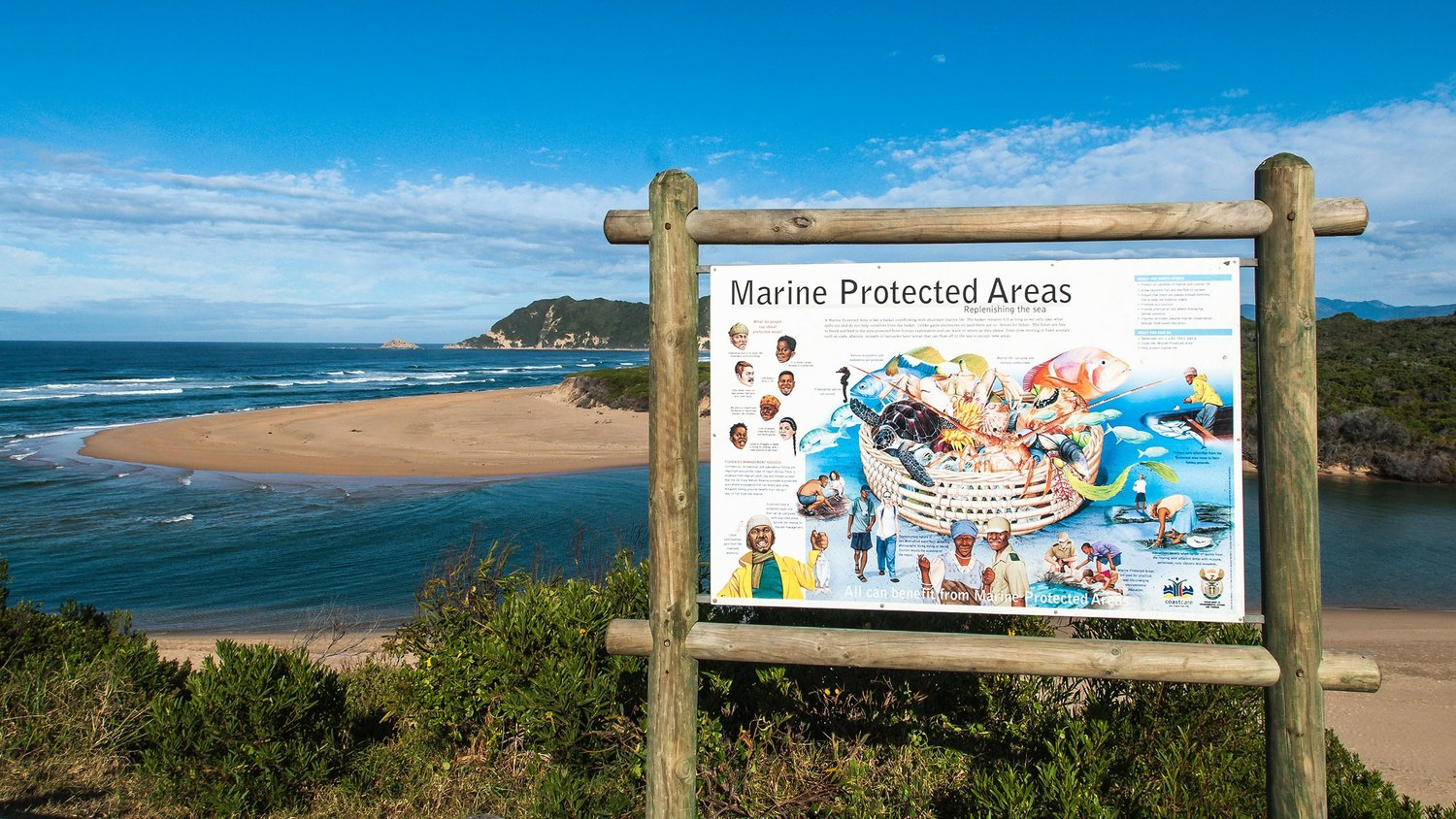 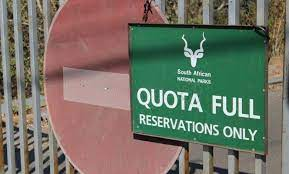 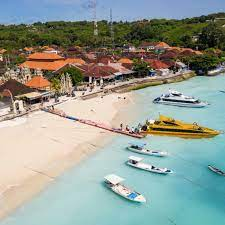 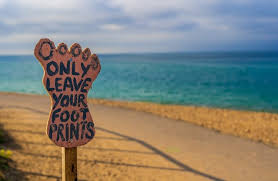 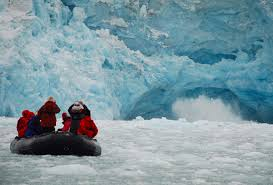